Communism Vocabulary
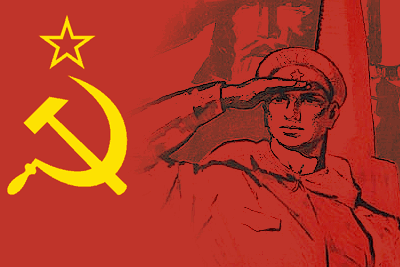 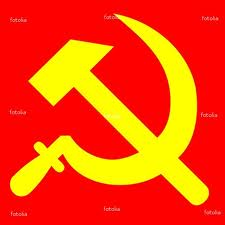 Dictator-a person in charge of a government with absolute power
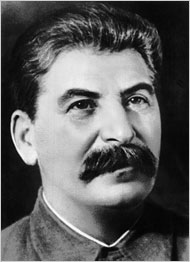 Means of Production-the stuff needed to make stuff
Land
Labor 
Capital (MONEY!!)
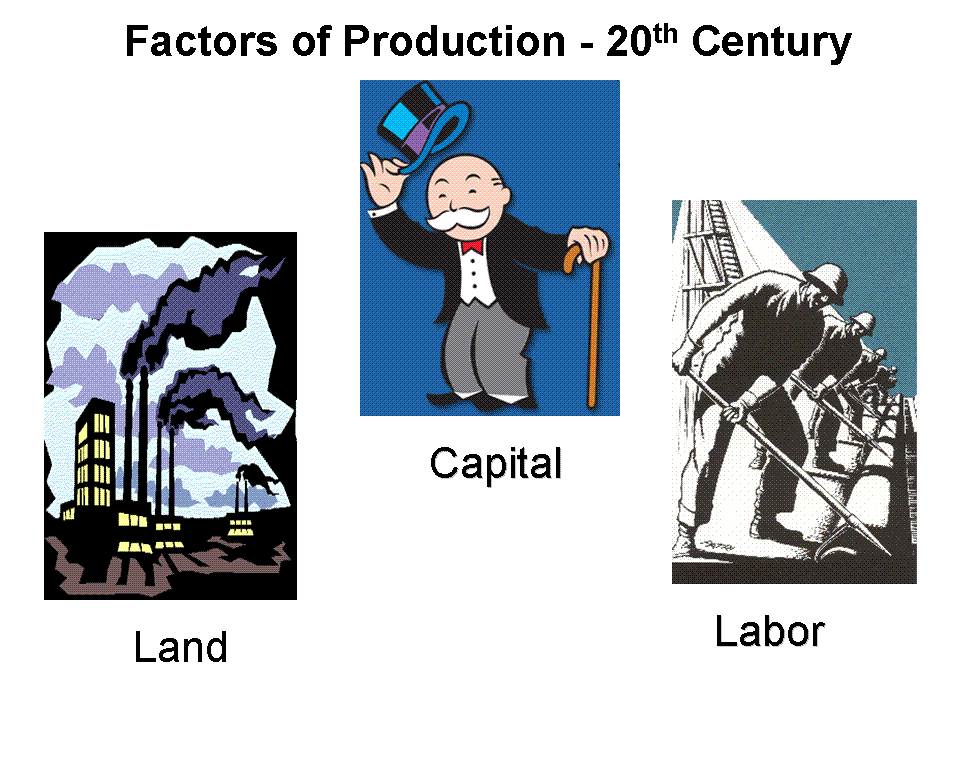 USSR-Union of Soviet Socialists Republics
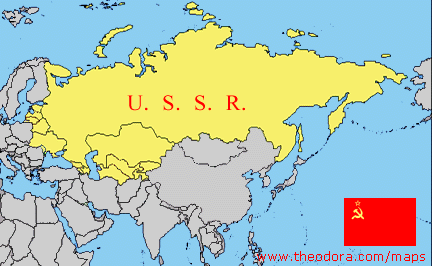 Socialist-a person who believes that the means of production should be controlled by all the people (not individuals)
Believes in no private property
Censorship-when the government tells the people what then can and cannot write, sing, produce, draw, etc.
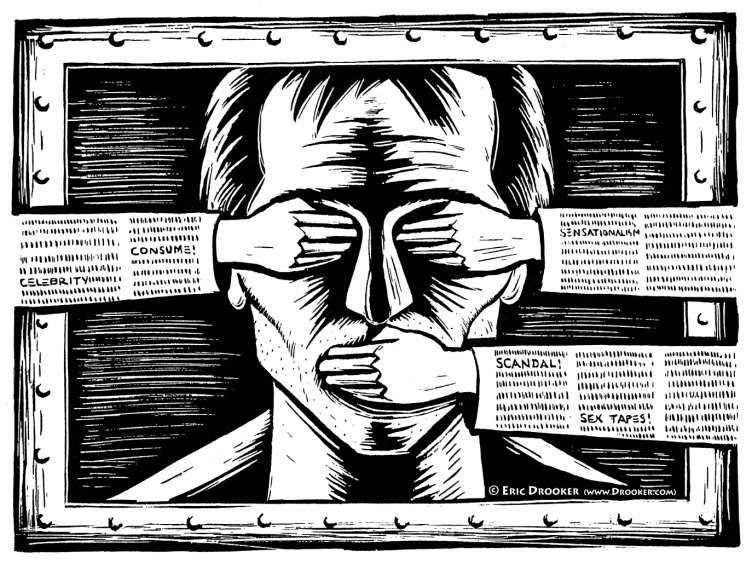 Police State- a country where the police act like the army and have unlimited power over the people
Politburo-head committee of the Communist Party
Makes all the decisions
In the USSR, it was the government
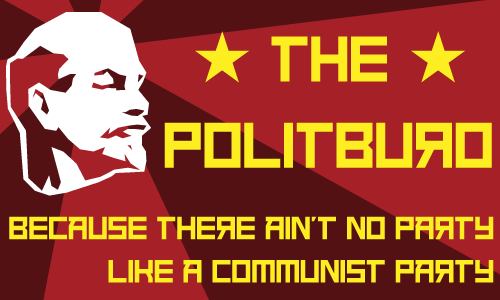 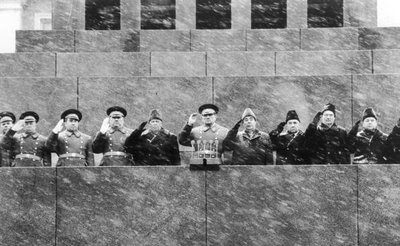 Nationalize-to put under government control and ownership
Totalitarian-a government with total control over its people
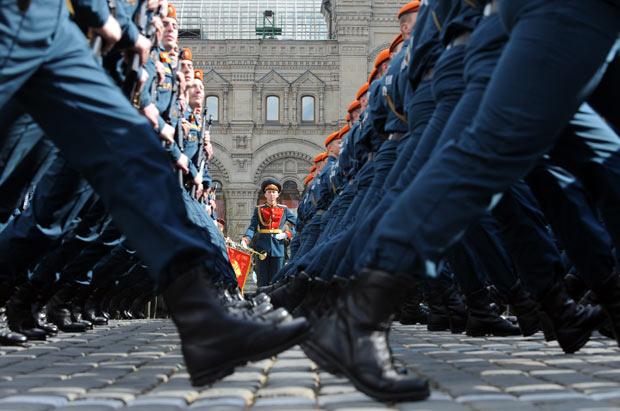 Command Economy- a socialist economic system where production and distribution of goods and services are controlled by the government and industry is mostly or completely publicly owned.
Collective Farm- a large farm created when small privately owned farms were nationalized and combined.  All decisions on the farm made by the government.
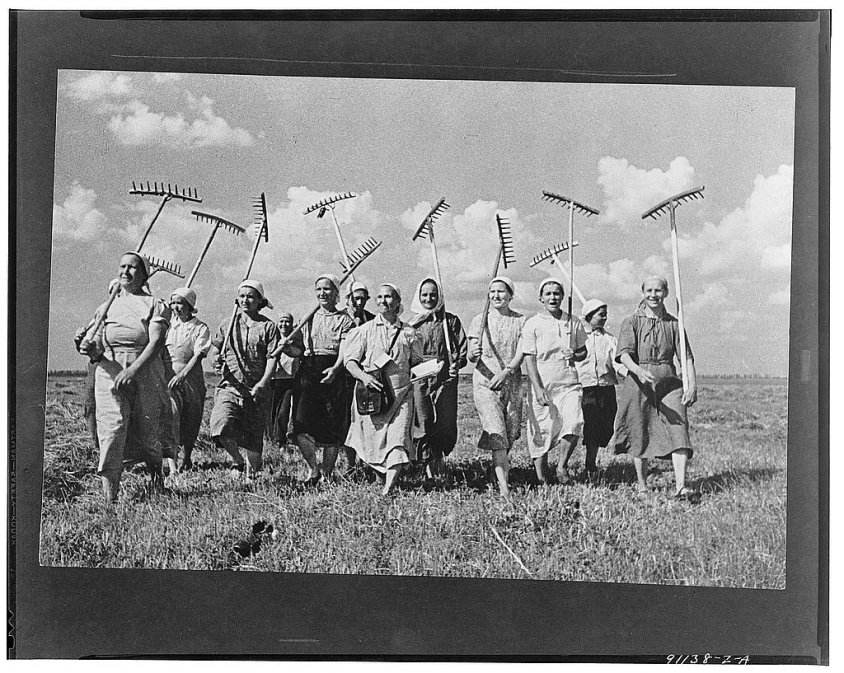 Propaganda- news, movies, posters, art, literature produced to get people to do or believe something.
Every day life becomes more enjoyable!
"Thank you dear Stalin for a Happy Childhood!"
Iron Curtain- the imaginary line across Europe dividing the communist east from the democratic west.
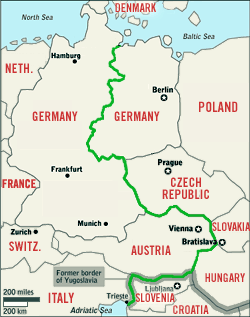 NATO- North Atlantic Treaty Organization
An alliance led by the United States of democratic countries against the Soviet led Warsaw Pact
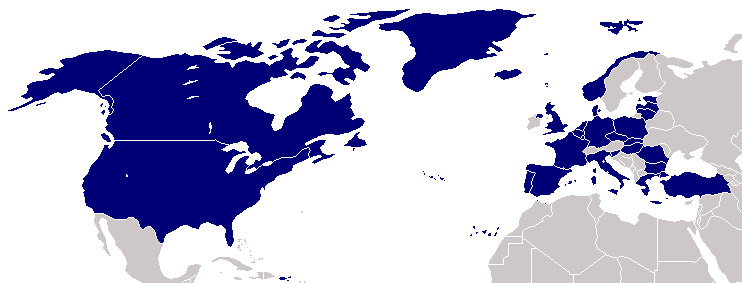 Warsaw Pact- an alliance led by the Soviet Union against the American led NATO
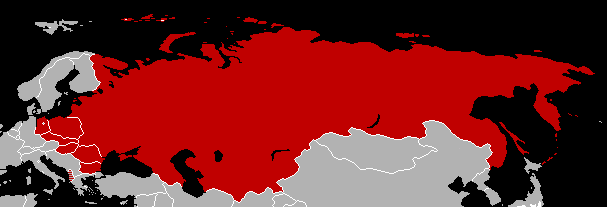 Brinkmanship- the willingness of both the USA and the USSR to go to the edge of nuclear war to maintain an advantage throughout the Cold War
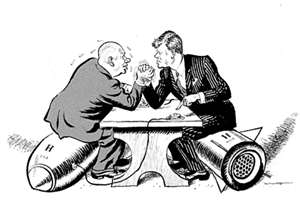 MAD-Mutually Assured Destruction
Idea that if the Soviets launched weapons, the United States would as well and both countries (and all others) would be destroyed, and vice versa.
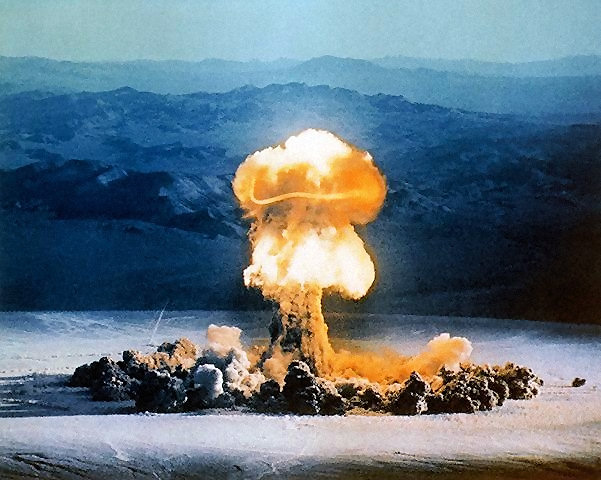 Cold War-years of tension and near war between the United States and the Soviet Union that never resulted in a shooting war
Lasted from 1945 to 1991
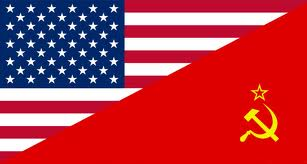 Third World- underdeveloped, poor countries
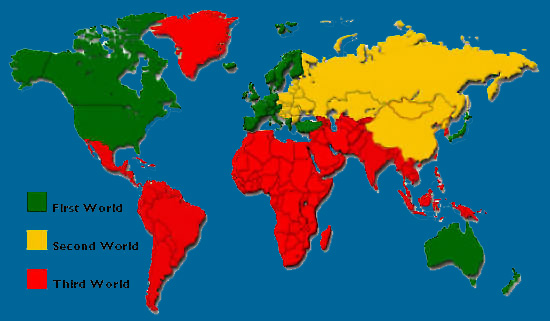